«Именительный падеж имён существительных»
Подготовила: учитель начальных классов 
                           МОУ Варшавская СОШ
                           Шартон Ирина Александровна
Оцени себя:
Красный – ответ полный и уверенный
Зелёный –  ответ правильный, с  небольшими дополнениями
Синий -  ответ неверный, много исправлений.
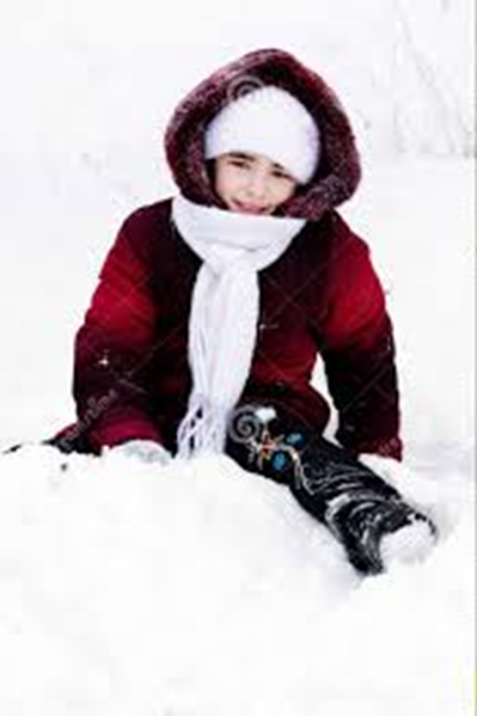 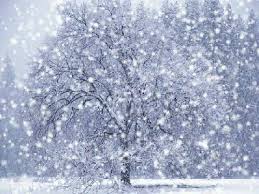 Снег медленно падает на землю.
Мама любила первый снег.
Девочка упала в снег.
Снег медленно падает на землю.
Мама любила первый снег.
Девочка упала в снег.
Проверь, исправь ошибки.
Ночью был буран. Ветер гудел в трубе. Белая вьюга кружила над деревней.
Им.п.
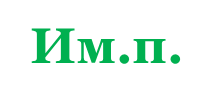 Ночью был буран. Ветер 
гудел в трубе. Белая вьюга 
кружила над деревней.
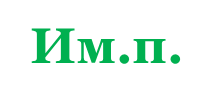 Снег медленно падает на землю.
Мама любила первый снег.
Девочка упала в снег.
Снег медленно падает на землю.
Мама любила первый снег.
Девочка упала в снег.
Снег медленно падает на землю.
Мама любила первый снег.
Девочка упала в снег.
Упражнение: 75
Привели, на, следы, охотника, полянку.
По, рябчик, разгуливал, ней.
Из-под, торчали, снега, брусники, кустики.
Склёвывал, петушок, лесной, последние, ягодки.
Упражнение: 75
Привели  следы  охотника на полянку.
По ней разгуливал рябчик.
Из-под снега торчали  кустики брусники.
Склёвывал лесной петушок последние ягодки.
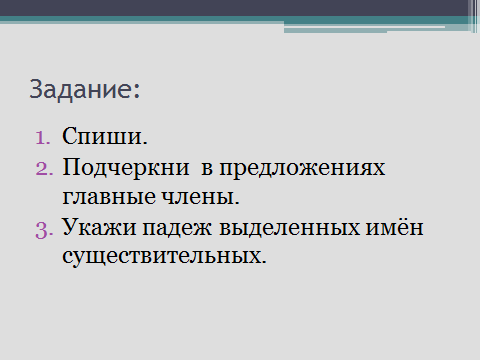